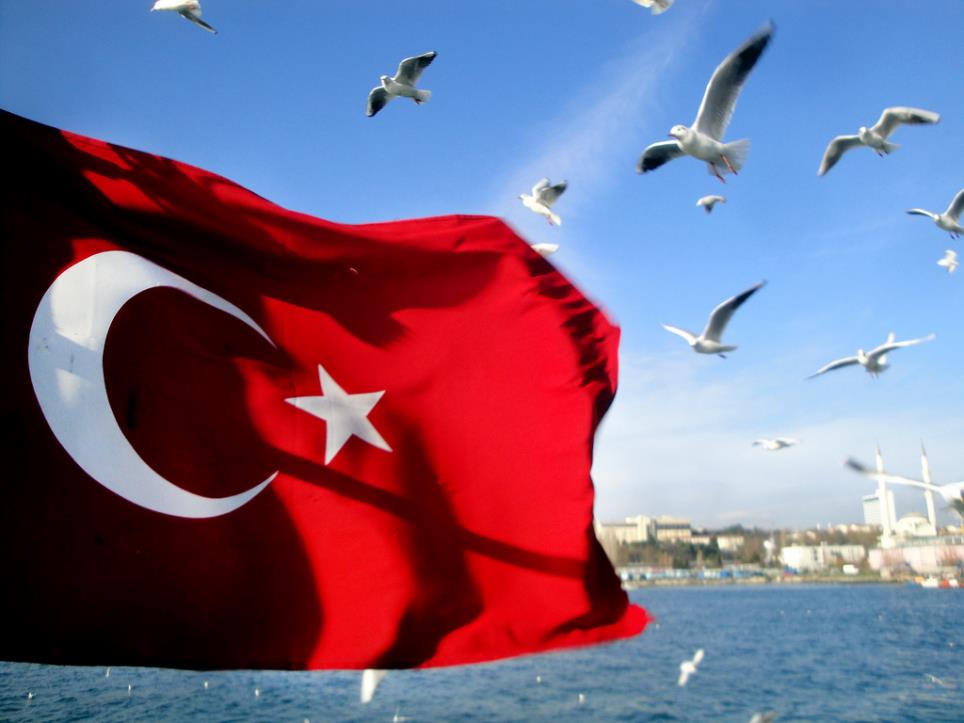 REPUBLIC OF TURKEY
MUSTAFA KEMAL ATATÜRK
Mustafa Kemal Atatürk was a Turkish army officer, reformist statesman, and the first  President of Turkey. He is credited with being the founder of the Republic of Turkey.
Geographically, Turkey sits in two continents, Europe and Asia, although around 97% of it's land area is on the Asian side.
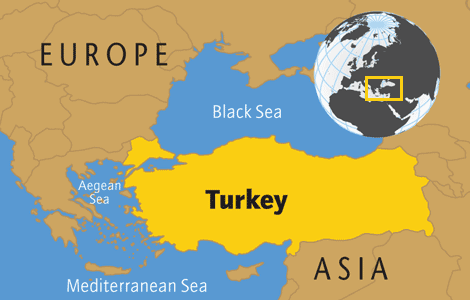 There are eight countries that share a border with Turkey including Armenia, Azerbaijan, Iran, Iraq, Syria, Bulgaria, Greece, and Georgia.
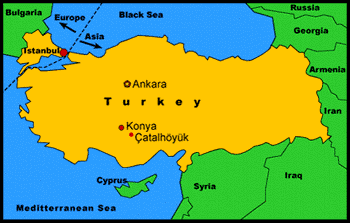 Istanbul is the most crowded city in Turkey and the third most populous urban area in Europe. But it is not the capital, Ankara is the capital of Turkey.
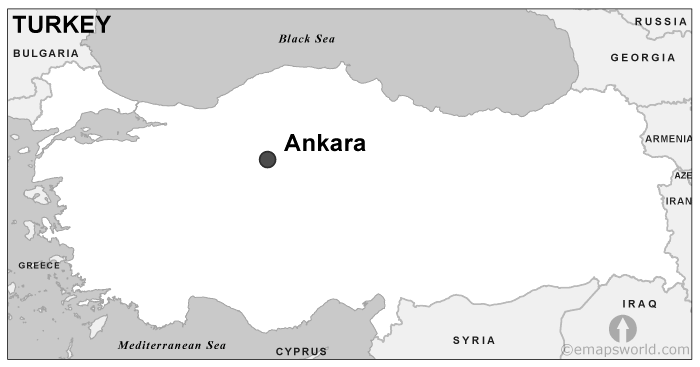 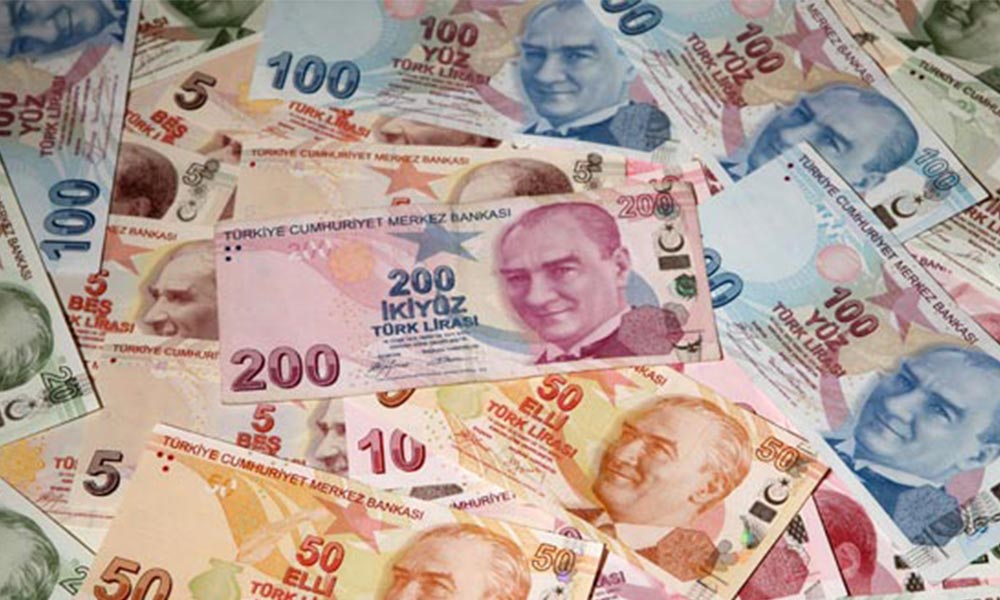 The currency used in the country is called the Turkish Lira.
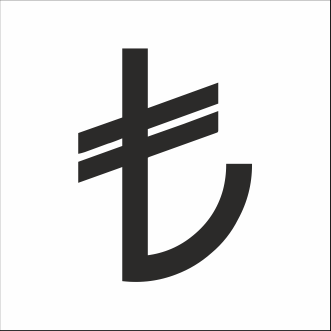 Turkey is a popular tourist destination and home to over ten World Heritage Sites
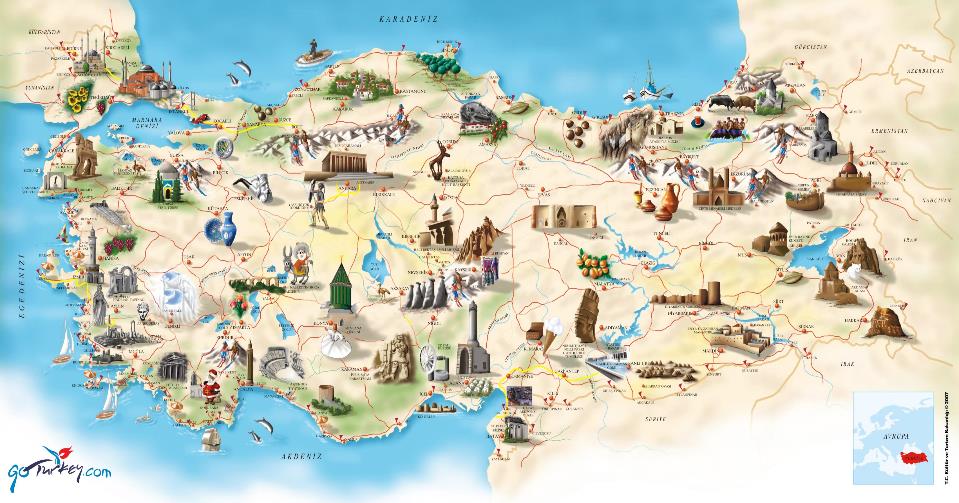 BOSPHORUS
The Bosphorus is a strait that forms part of the boundary between Europe and Asia.
BASILICA CISTERN
Basilica Cistern, the largest of several hundred ancient cisterns that lie beneath the city of Istanbul.
PRINCE ISLANDS
Princes’ Islands are a group of nine islands of the Asian
coast of Istanbul,Turkey
TROY
Troy is an ancient city in northwestern Turkey
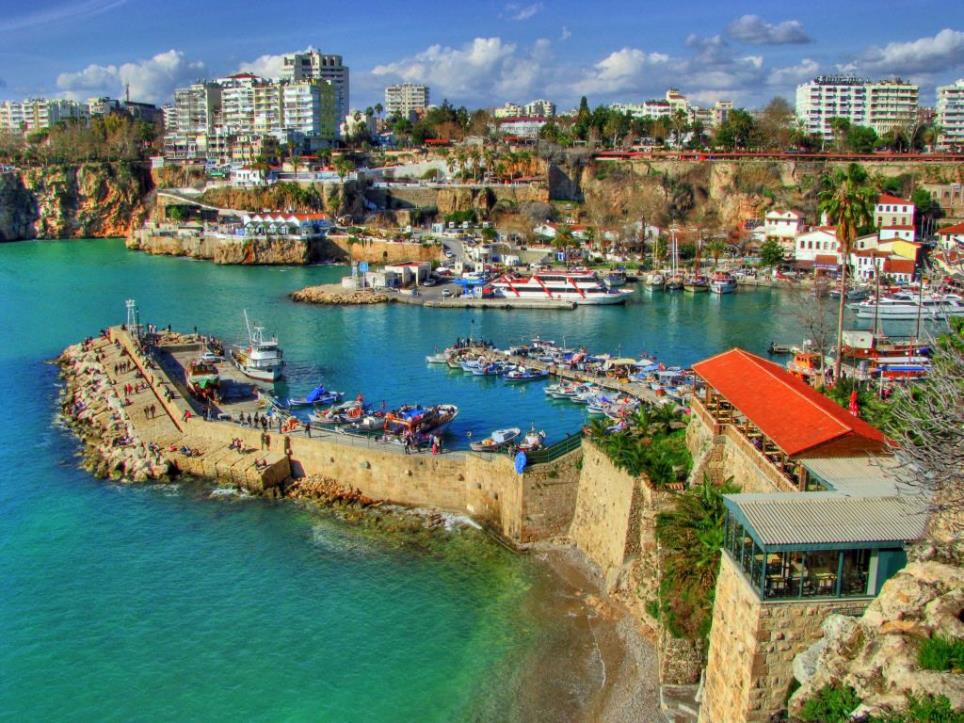 ANTALYA
Antalya is a city on the Mediterranean coast and it is Turkey's biggest international sea resort, located on the Turkish Riviera.
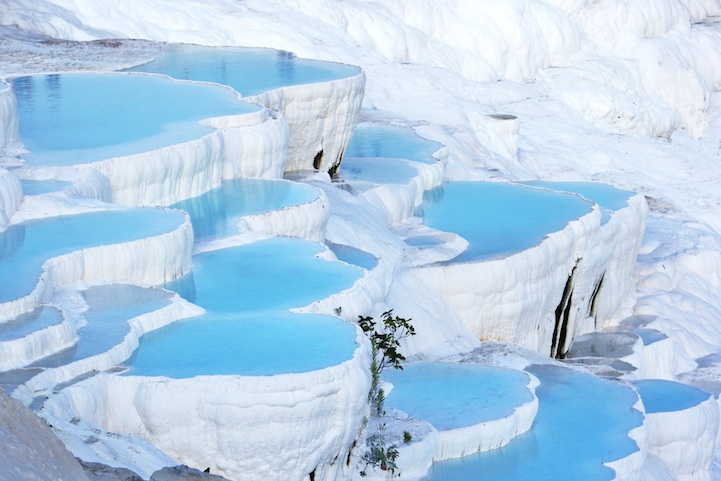 PAMUKKALE
Pamukkale, meaning "cotton castle" in Turkish, is a natural site in Denizli, Turkey.
Ephesus/Ἔφεσος
Ephesus was an ancient Greek city in İzmir.
CAPPADOCIA
Cappadocia is a historical region in Central Anatolia, largely in the Nevşehir, Kayseri, Aksaray, and Niğde Provinces in Turkey.
THE SUMELA MONASTERY
The Sumela Monastery  is a Greek Orthodox monastery in the Maçka district of Trabzon Province
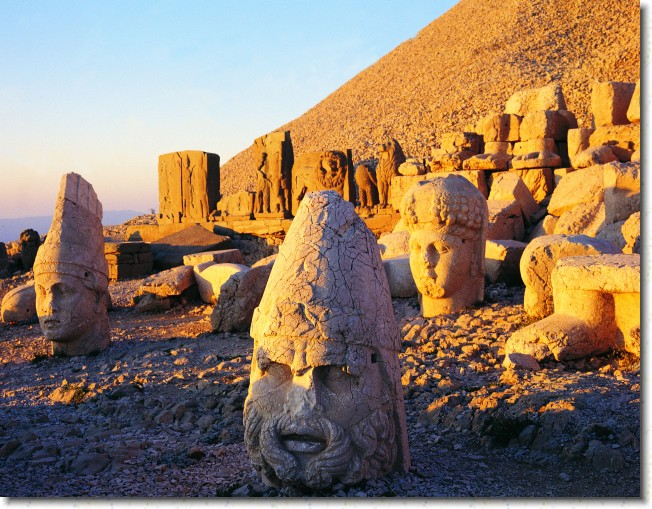 MOUNT NEMRUT
The sanctuary at the top of Mount
Nemrut was built by Antiochos I for
himself as a funerary monument.
MOUNT ARARAT
Greater Ararat, the highest peak in Turkey and the entire Armenian plateau.
TURKISH CUISINE
Turkish cuisine is largely the heritage of Ottoman cuisine.
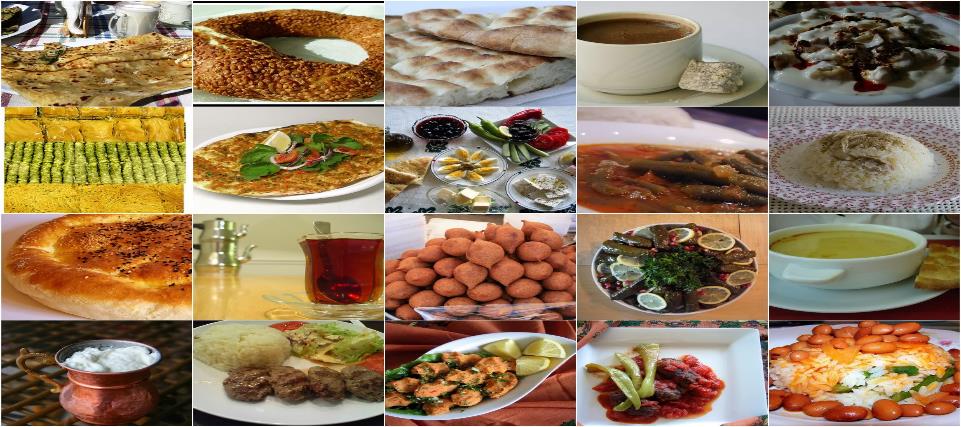 TURKISH COFFEE
MANTI
TURKISH KEBAB
BAKLAVA
TURKISH DELIGHT
KÜNEFE
SPORTS IN TURKEY
FOOTBALL
Football is the most popular sport in Turkey.
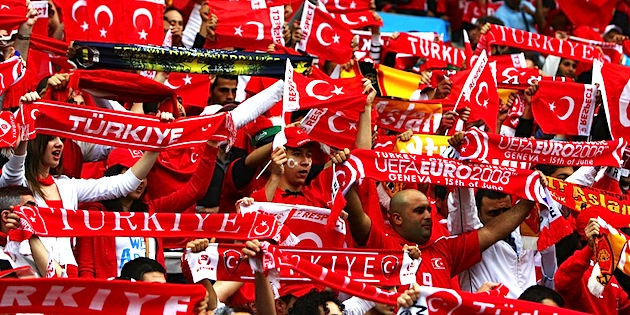 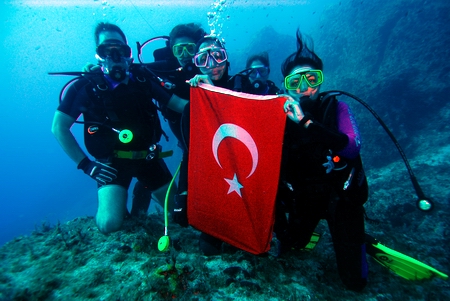 SCUBA DIVING
Mediterranean and Aegean coasts are
the best places to dive.
RAFTING & CANOEING
Turkey's rivers provide perfect conditions for canoeing and rafting.
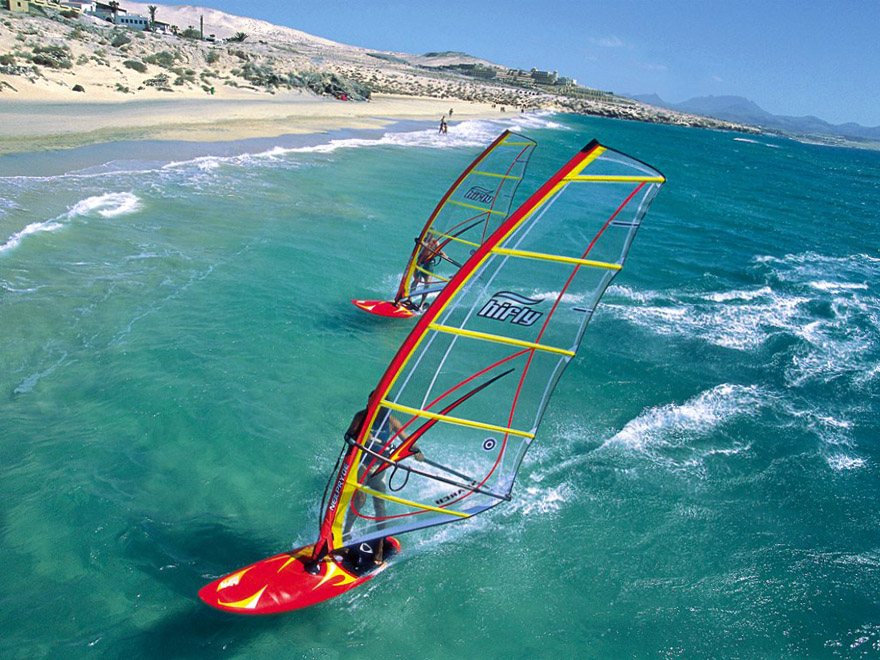 WINDSURFING
The bays
around Cesme, Bodrum and Datca 
peninsula, as well as Antalya, have
ideal wind conditions for windsurfing.
CAVING (SPELUNKING)
The most beautiful and interesting caves are located in the Turkey.
SKIING
Winter sports resorts in Turkey are generally located in forested mountains
MOUNTAINEERING
TREKKING
HORSEBACK RIDING
MOTOCROSS
FAMOUS TURKISH SPORTSMANS
He played in
Sacramento Kings
San Antonio Spurs
Orlando Magic
Toronto Rapters and Los Angeles Clippers.
ARDA TURAN
He plays for Spanish club
Atlético Madrid
Thank you for listening…